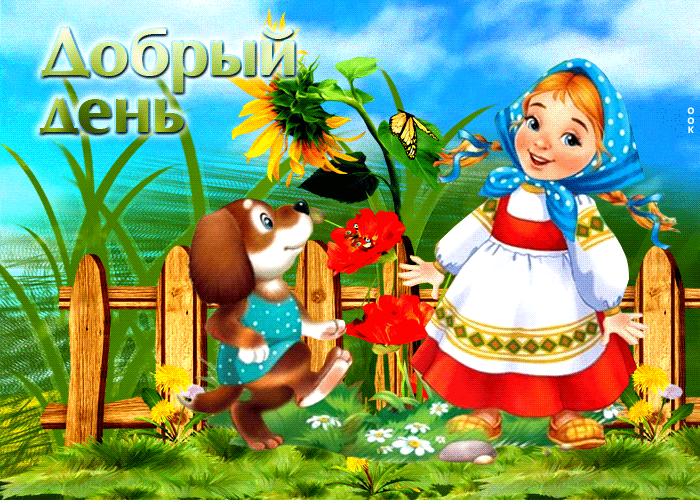 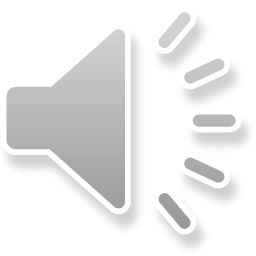 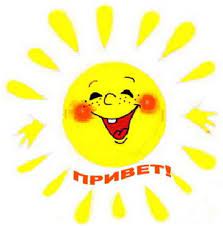 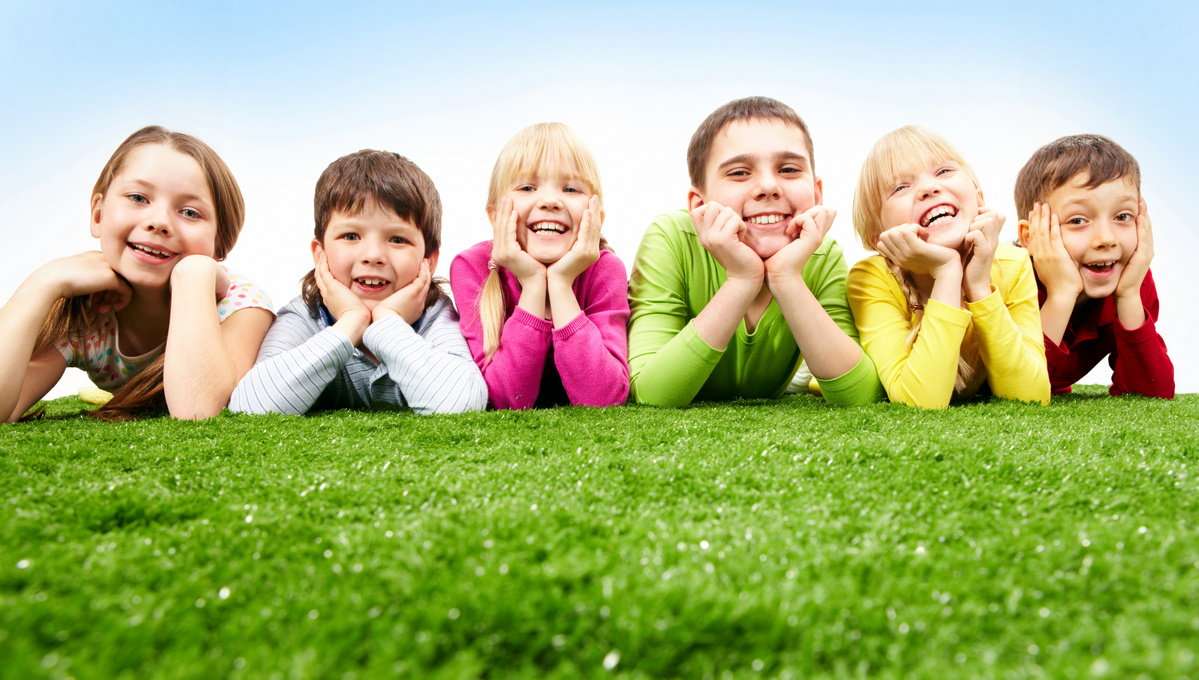 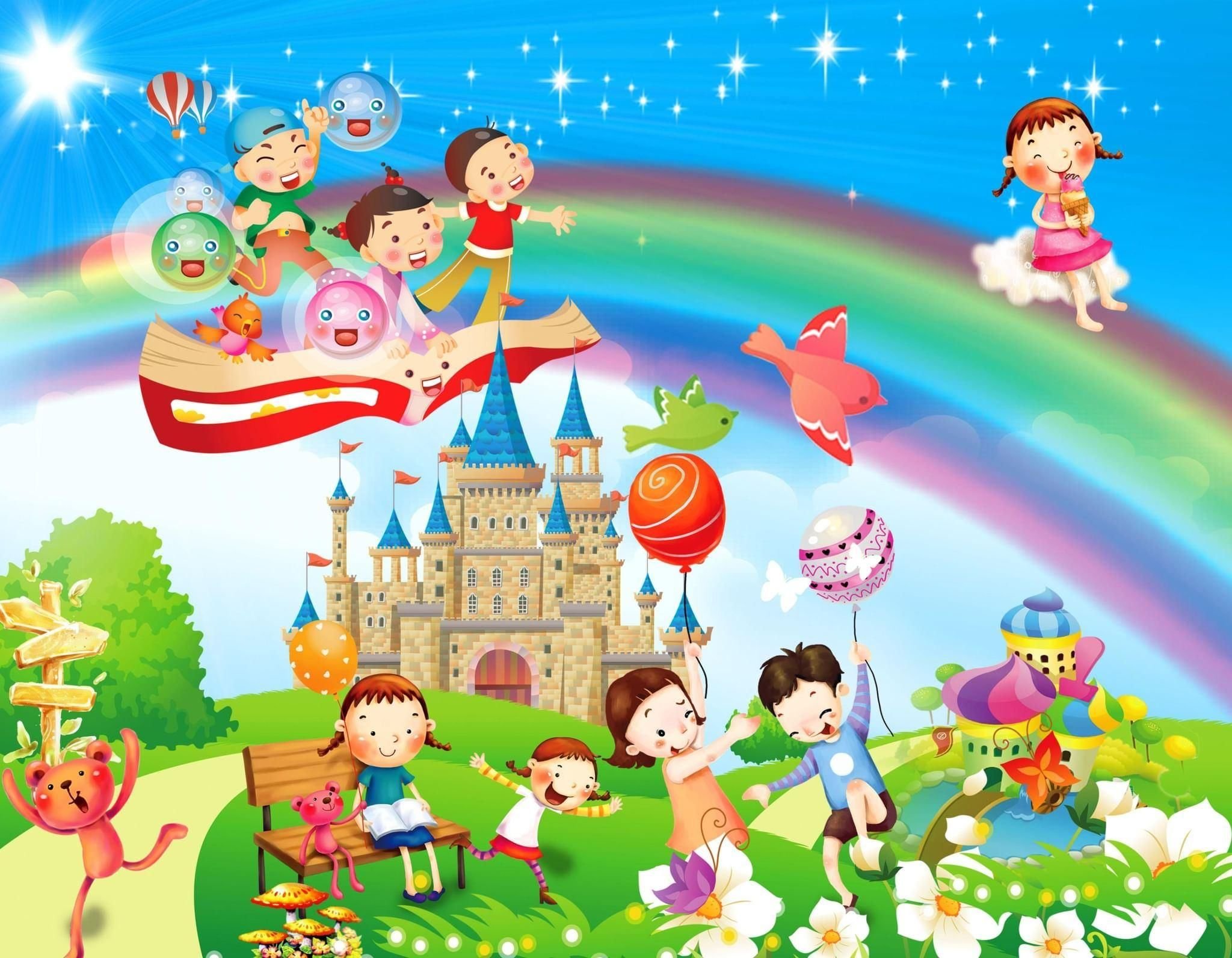 Страна «Детство»
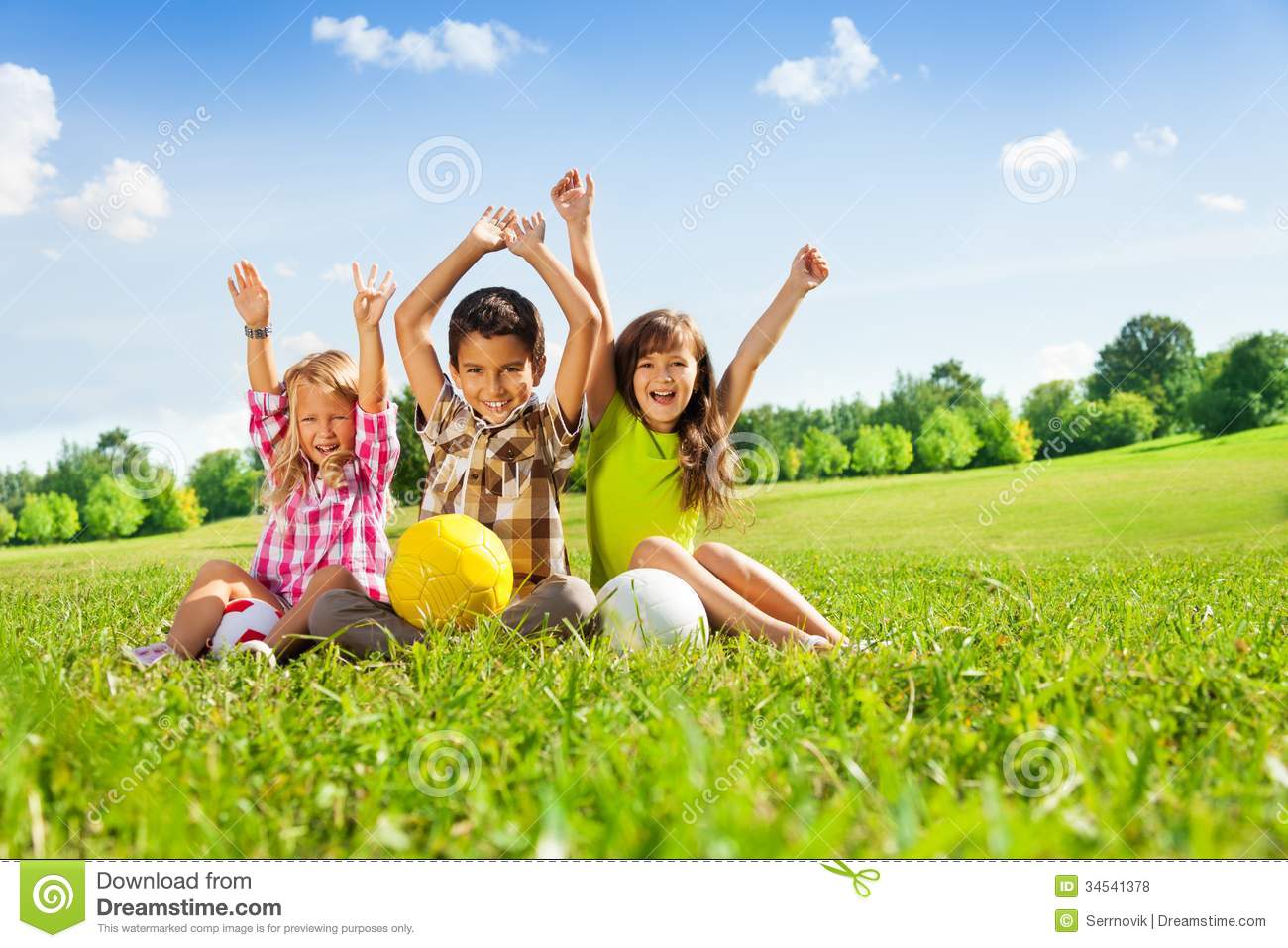 Блиц - турнир
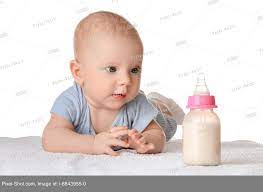 «Молокососы»
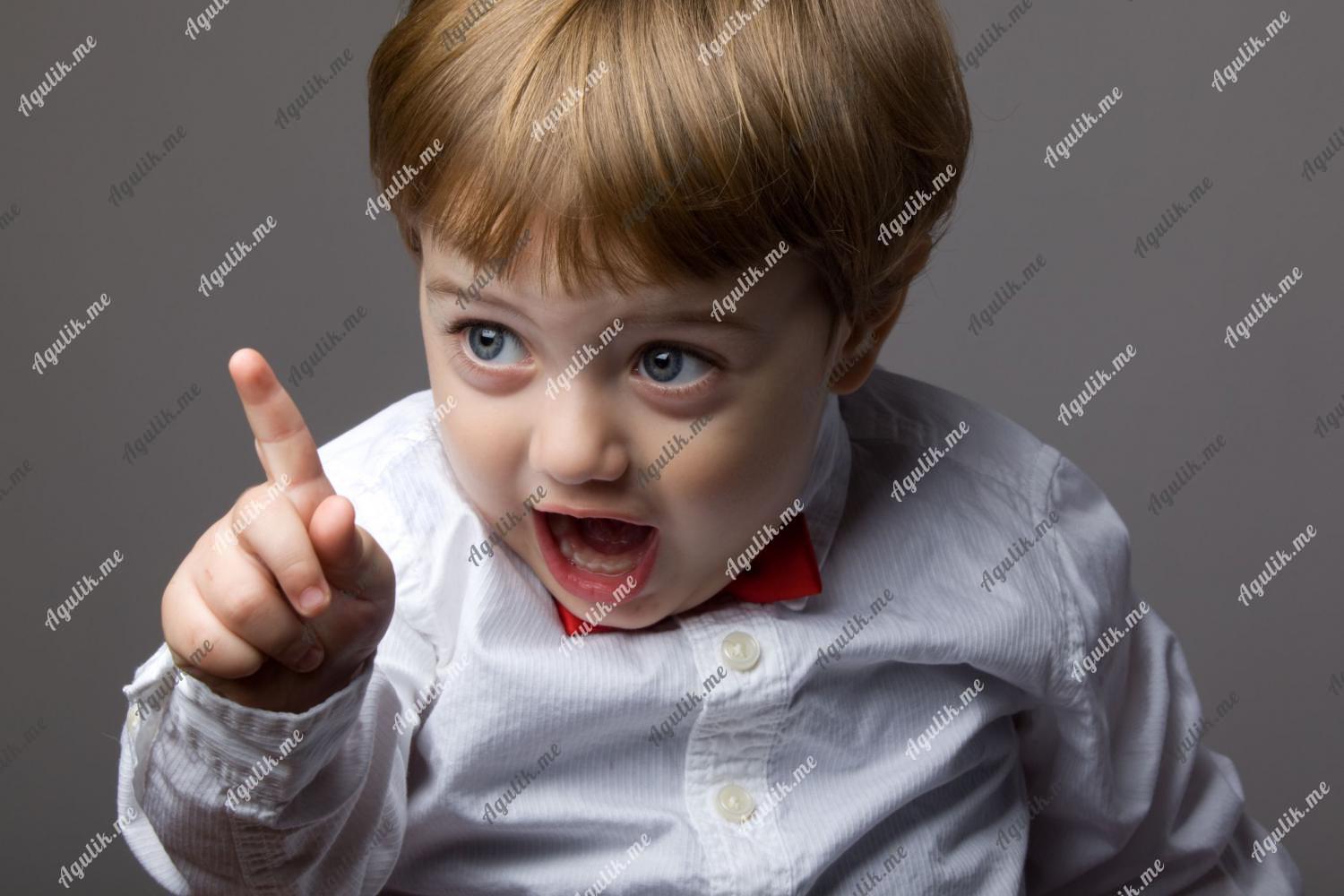 «Рассуждалки»
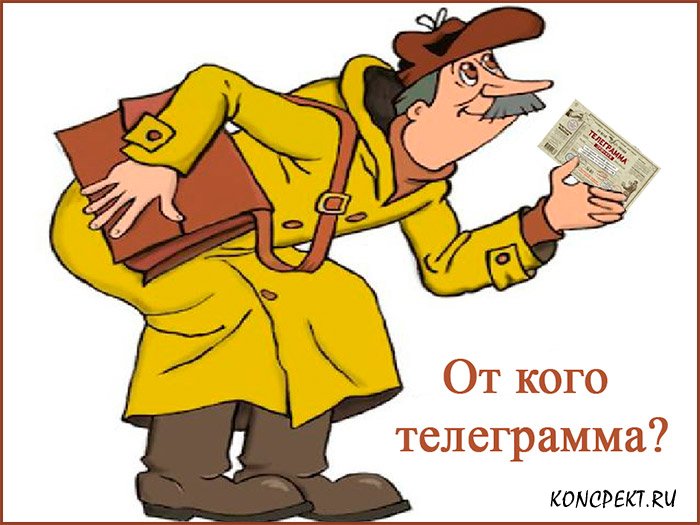 _______________наши дети!
В этот ___________день мы хотим сказать вам самые_______ слова.
Вы все сегодня _______________и_________________,
Мы, ваши ________родители желаем сегодня Вам ______здоровья, по - больше______ минут
Жизни,__________ любви,______ успехов в учебе, и пусть на ваших лицах всегда сияет_______ улыбка.
С любовью и уважением ваши_____________ родители.
Конкурс «Мульти-пульти».
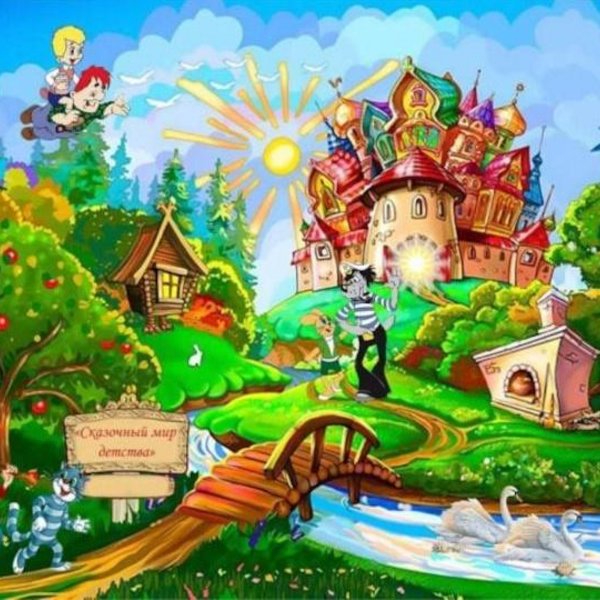 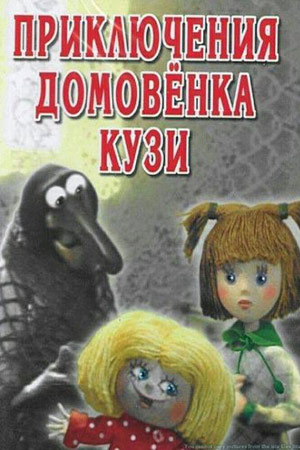 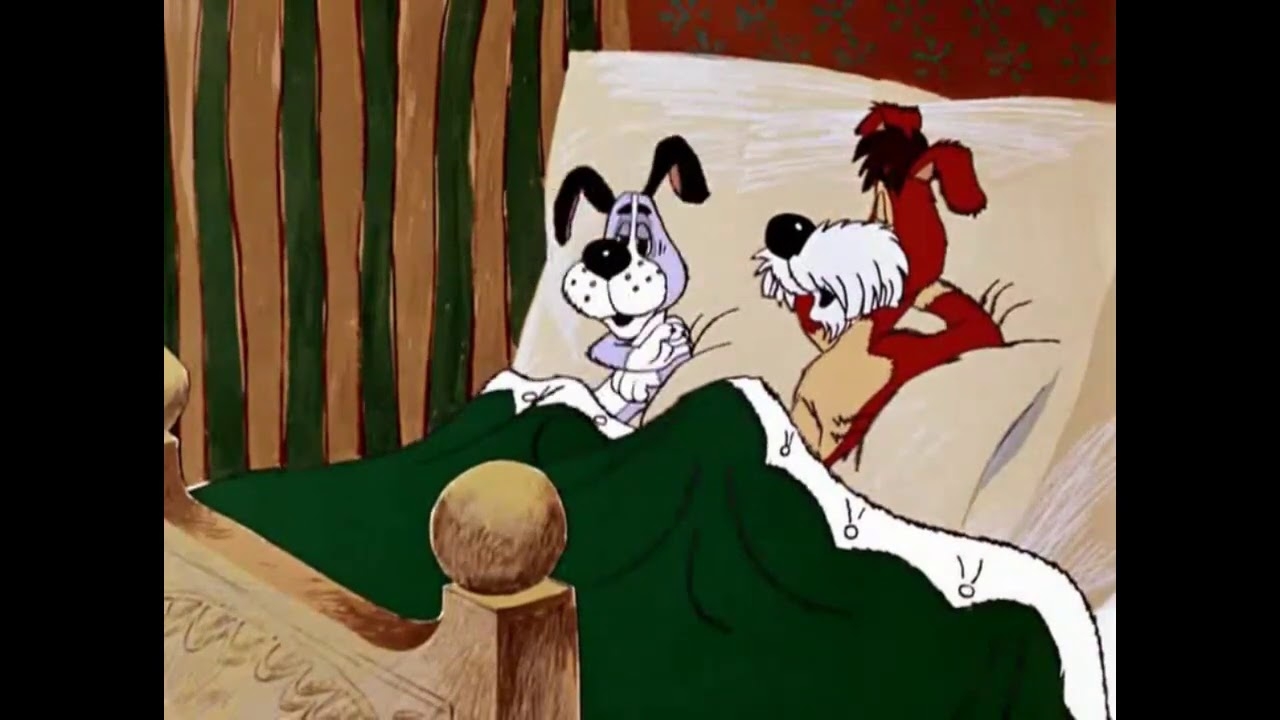 "Бобик в гостях у Барбоса"
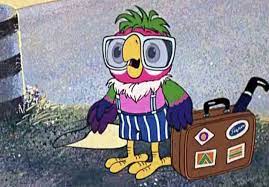 "Возвращение блудного попугая"
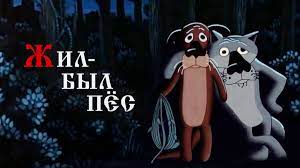 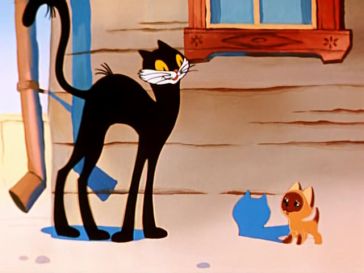 "Котенок по имени Гав"
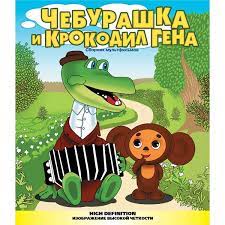 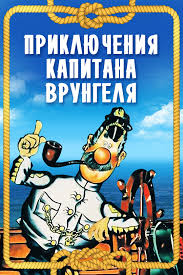 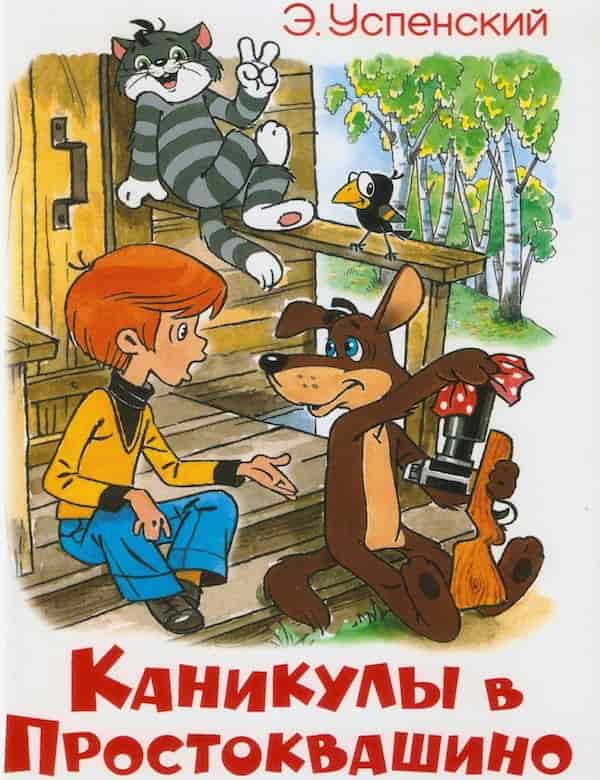 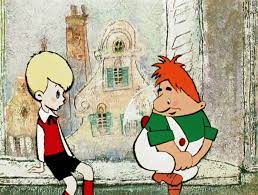 «Малыш и Карлсон»
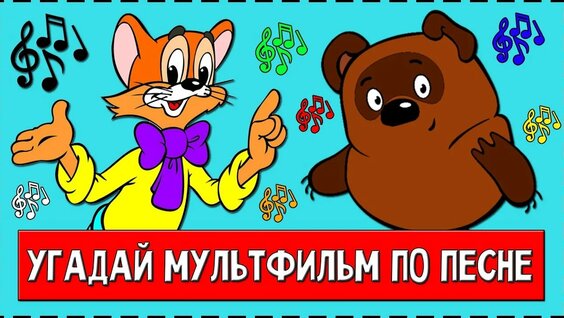 «Угадай мелодию».
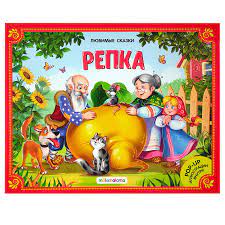 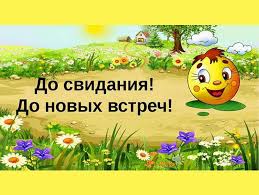